18th of April, 2023
Development of Advanced Image Analysis using Machine Learning for Superconducting Wire and Cable Characterization
Algirdas Baskys
abaskys@lbl.gov
Lawrence Berkeley National Laboratory
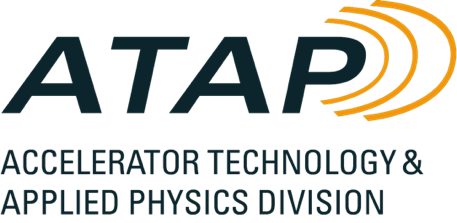 1
ECRP topic
Development of Advanced Image Analysis using Machine Learning for Superconducting Wire and Cable Characterization
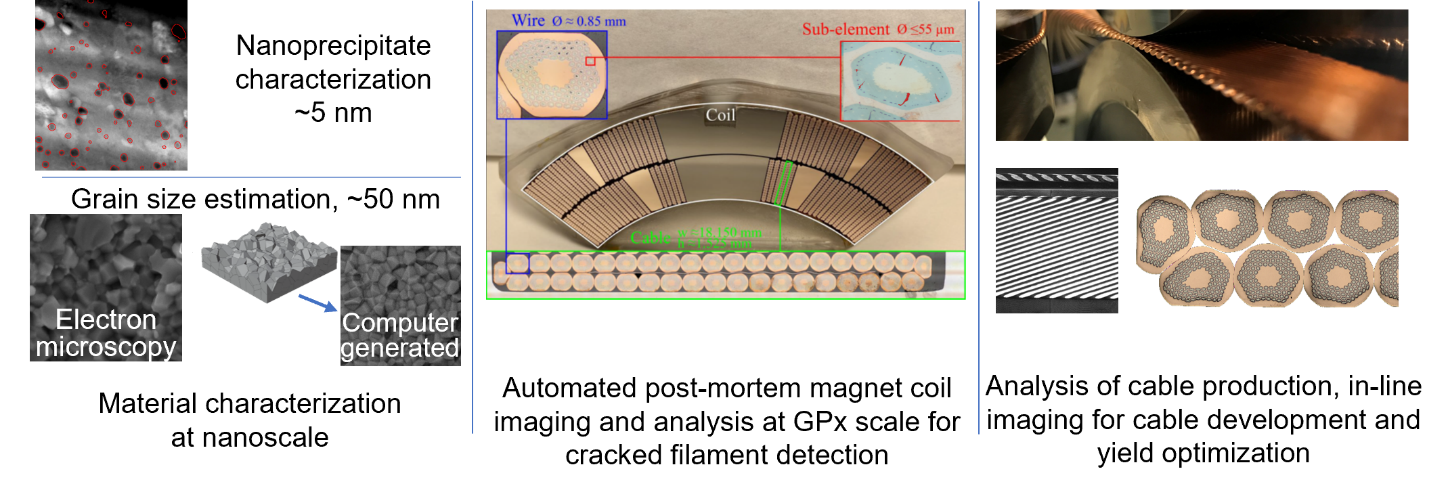 The objective of the proposed work is develop advanced image analysis techniques utilizing ML for conductor characterization at the level of the individual wire, cable, and coil length scales and spanning the nanometer to kilometer range. Such characterization aims to correlate the phase, microstructure, and morphological information to the relevant materials’ properties.
2
4/18/23
Conductor Scale
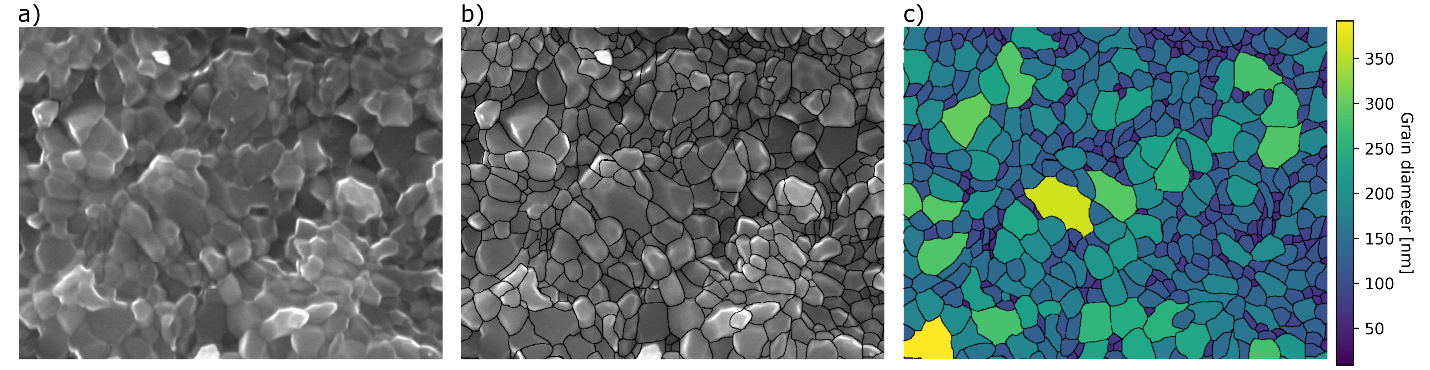 Grain size analysis
Analysis of the flux pinning landscape in APC Nb3SN
How it is affected by heat-treatment
Correlation with electrical properties
Analysis can be extended to other materials:
E.g. analysis of foreign phases and agglomerates in Bi-2212 powder
Nanoprecipitate characterization
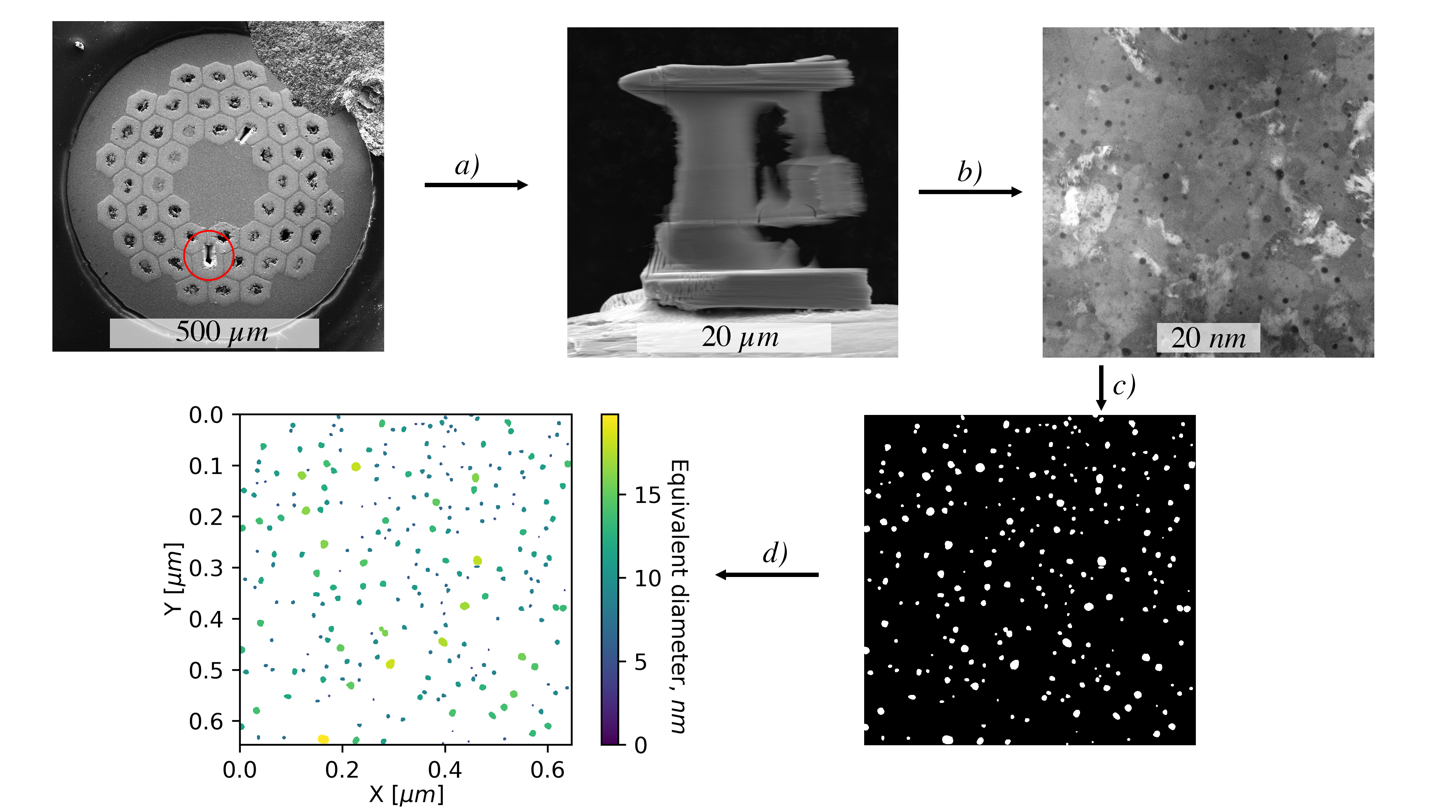 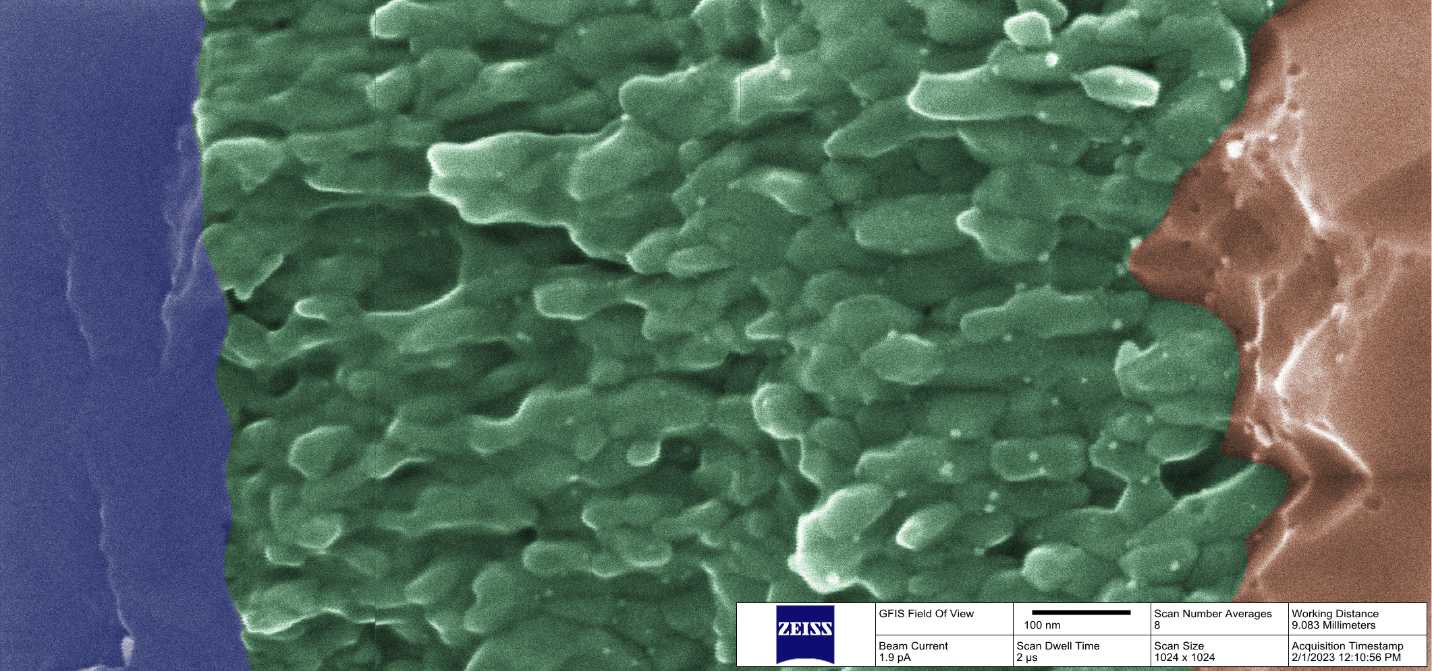 Pinning landscape characterization across the subelement/wire
3
4/18/23
Cable scale
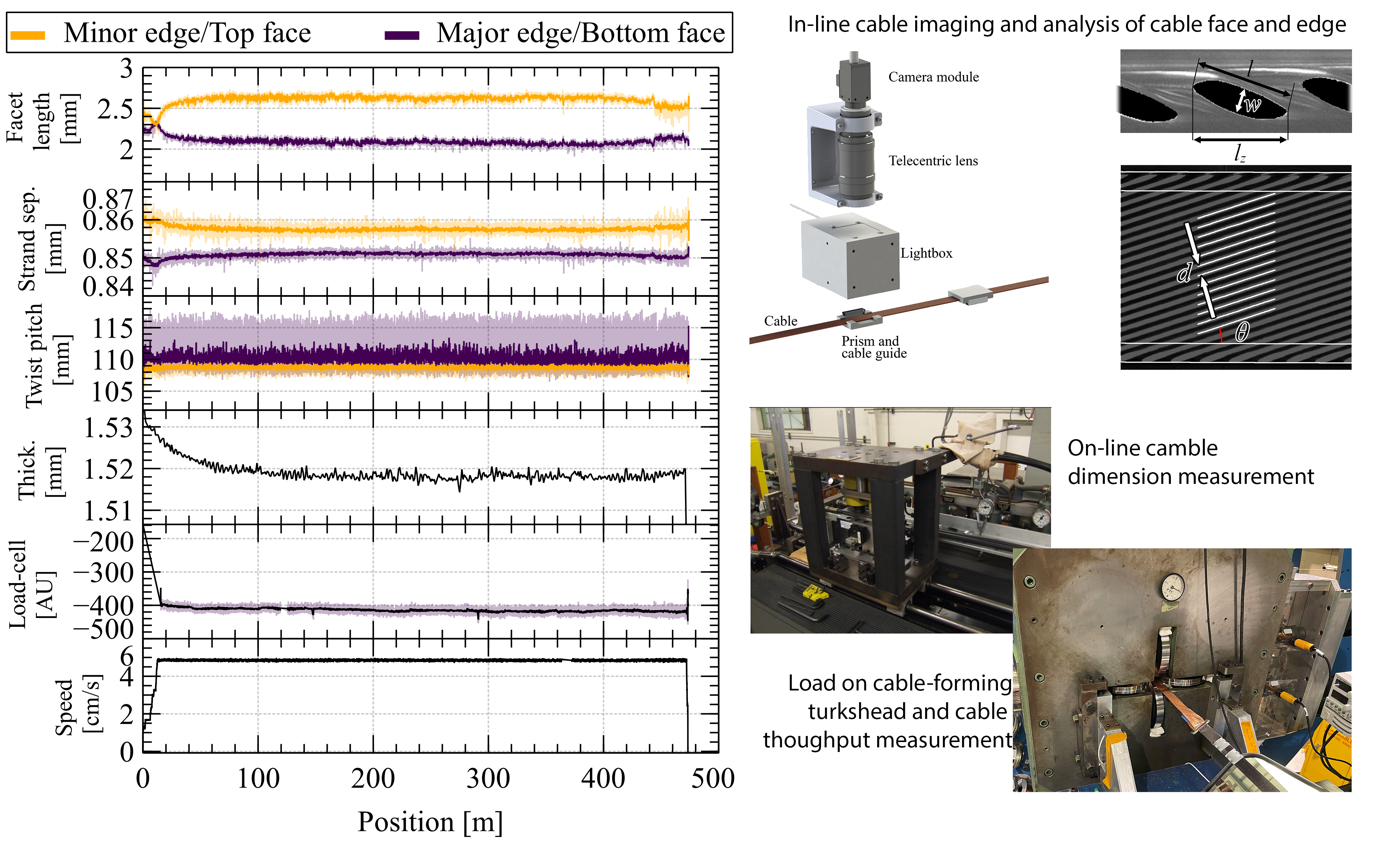 During Rutherford cable ~50k images are collected along with many other signals
Each production parameter can affect several aspects of the produced cable
Cable dimensions
Facet sizes
Cabling degradation Ic, RRR
Cable mechanical stability
ML can could be useful to disentangle the dependencies and feed those relationships back to the cable production
4
4/18/23
Coil scale
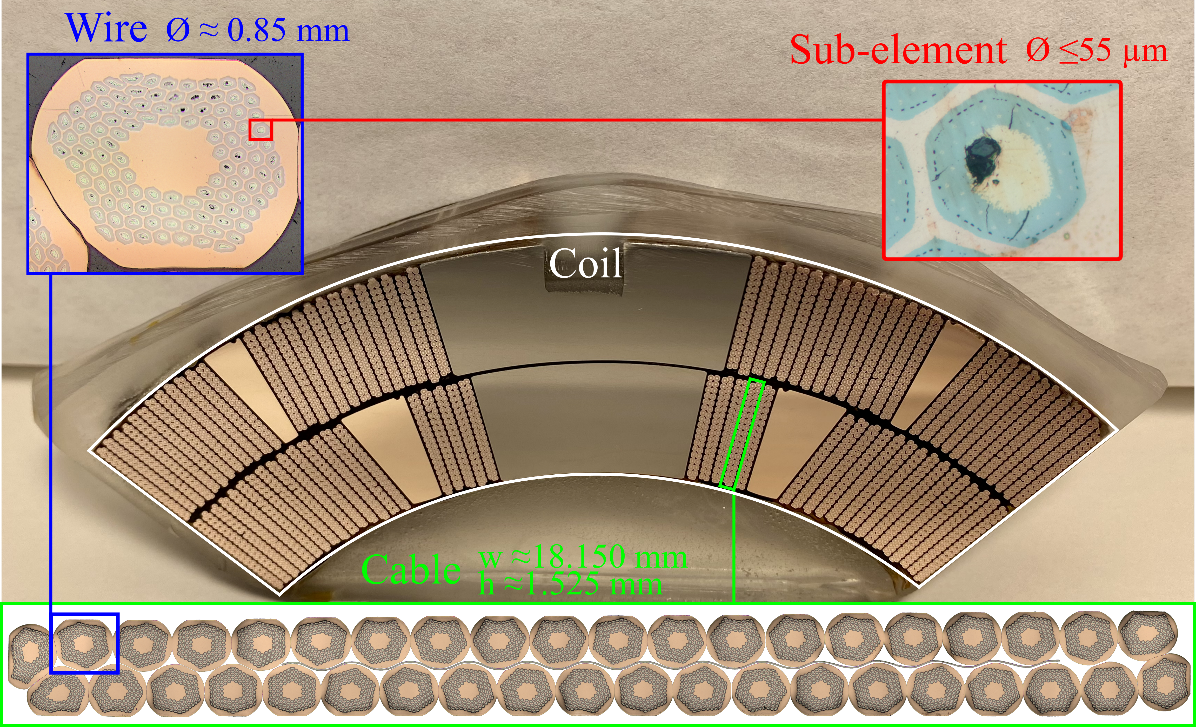 Post-mortem Nb3Sn coil cross-section or 10-stack analysis:
Cracked subelement detection and characterization 
Relating to stress states that caused the cracking
The high analysis throughput would enable studies of crack propagation due to cyclic loading
5
4/18/23
ML methods
Supervised methods
Unsupervised methods
Semantic segmentation via convolutional neural networks
Clustering methods
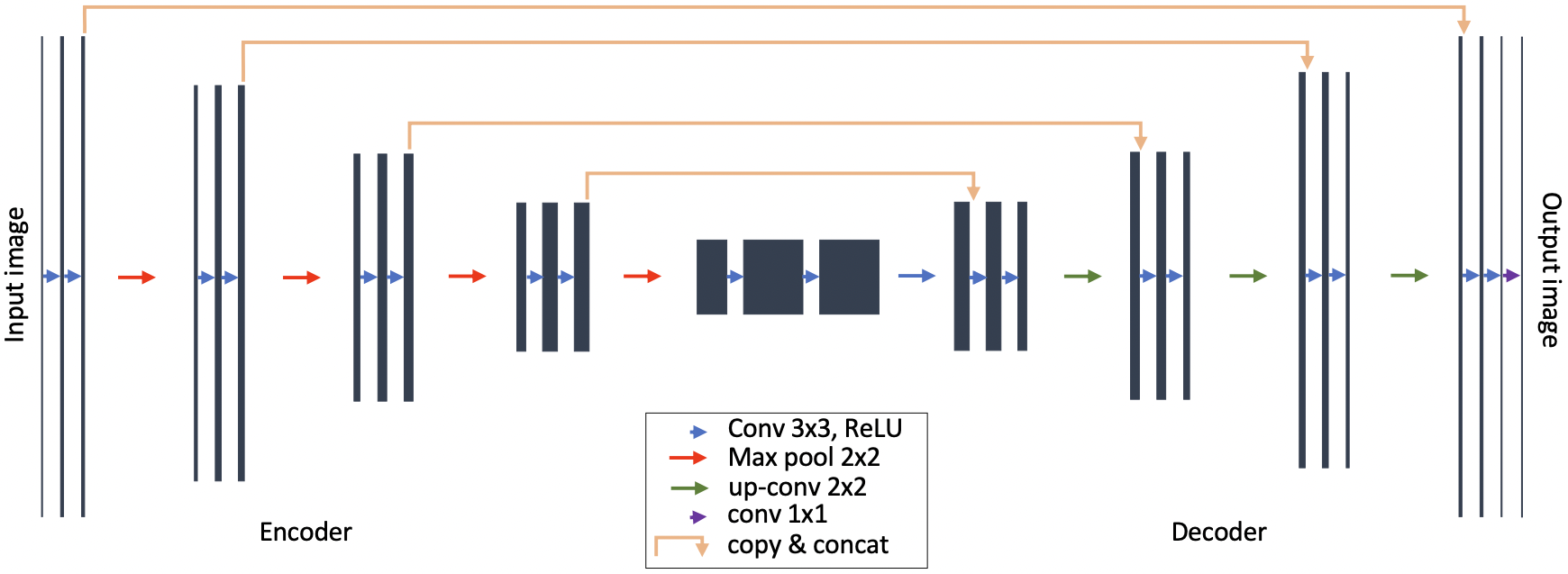 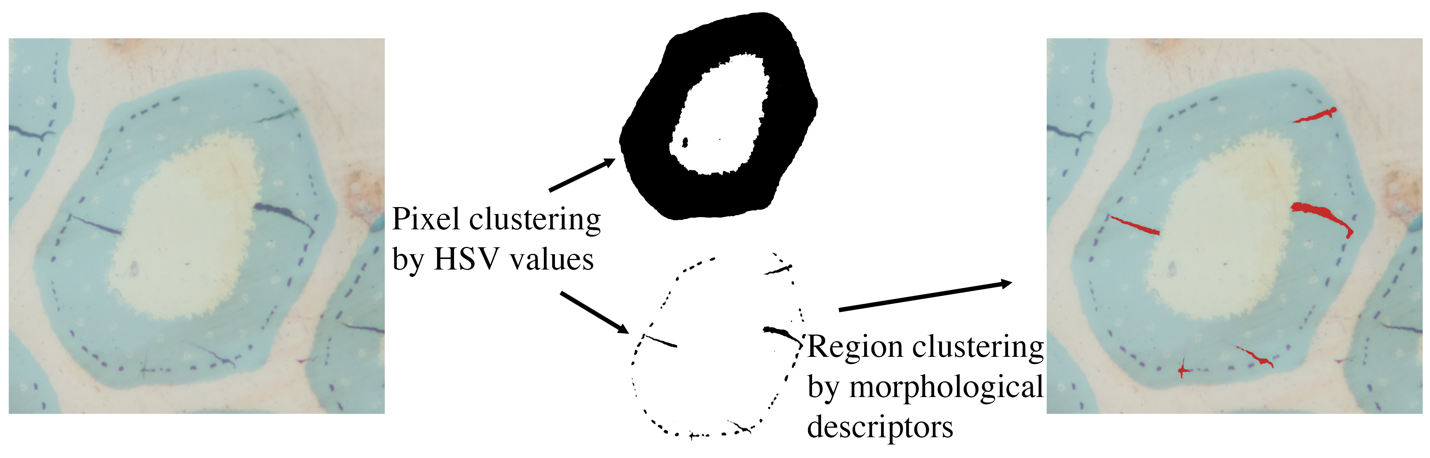 Training of NN via synthetically generated data to reduce need of labeled data
Clustering by color, brightness, morphology
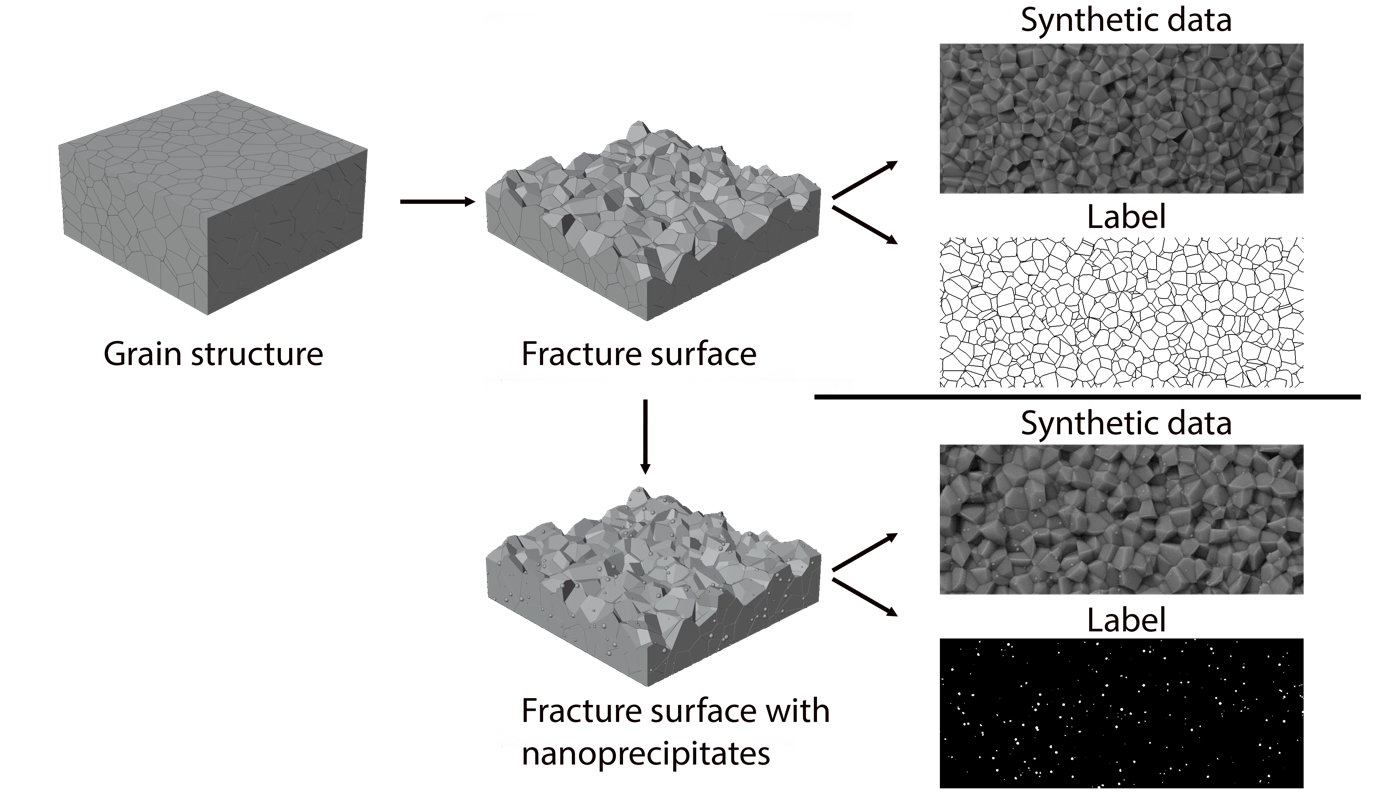 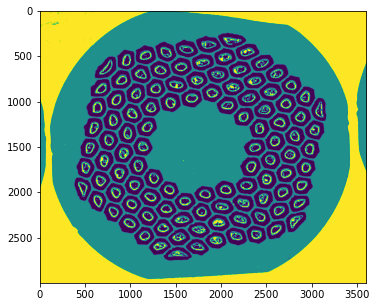 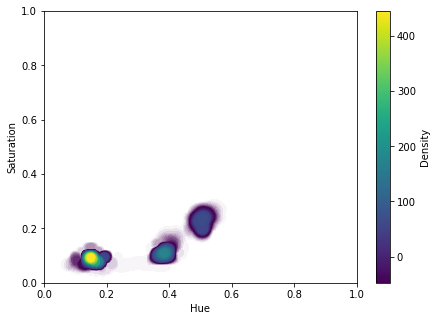 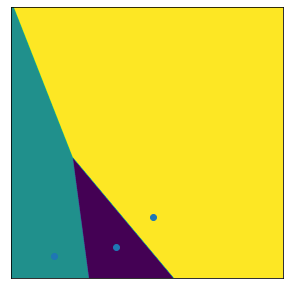 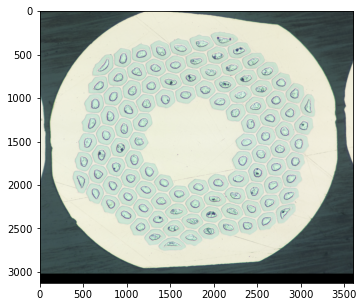 6
4/18/23